Fair Housing Laws and Recovery Residences: Understanding Your Rights
The Fair Housing Act
Fair Housing Act (FHA) was enacted in 1968 and amended in 1988 to incorporate protections for persons with disabilities.
Broad basis for “Standing”—ability to bring a claim under the acts
FHA talks about any “aggrieved person”
Generous Damages:
Compensatory damages—for emotional distress and dignitary harm
Unlimited Punitive damages under the FHA only
Attorney’s Fees
The Fair Housing Act Prohibits:
Disparate Treatment
A regulation or practice that treats individuals differently because of a protected status (e.g. familial status or disability) 
Disparate Impact
An apparently neutral regulation or policy that has a discriminatory effect or negative consequence on a protected status such as race or disability
Failure to Grant Reasonable Accommodations or Modifications
A reasonable change or exception to a policy or rule that is necessary to afford persons with disabilities the equal opportunity to enjoy housing
A reasonable modification or alteration to the dwelling that may be necessary to afford persons with disabilities full enjoyment of the premises Reasonable Accommodations
[Speaker Notes: This discussion will focus on the first and third aspects.
Disparate Treatment:
Discrimination Based on Stereotypes, Prejudices, Fears Arising from Ignorance or Generalizations, or an Aversion to the Protected category, OR
A Policy, Rule, Law, or Action that Relies on a Distinction or Consideration of the Protected Category, regardless of any animus or bias.
Importantly:
The Protected Status need only be a Motivating Factor for the disparate treatment
The Discrimination itself is Unlawful, even if it did NOT result in an actual denial of housing.

Laws and ordinances that single out group homes or recovery residences for regulation are discriminatory on their face.

And even a “benign motive” doesn’t change the fact that it is discriminatory on its face.

Disparate Impact:
This type of claim requires sophisticated evidence, such as statistical analysis showing that there is an out-sized impact on the group home. Generally better to request an exception to the policy.

Reasonable Accommodations – this means asking the city to make an exception to a rule or policy or regulation that is necessary and reasonable.]
Key Provisions: Statements
42 U.S.C. § 3604(c). It is unlawful to:
(c) To make, print, or publish, or cause to be made, printed, or published any notice, statement, or advertisement, with respect to the sale or rental of a dwelling that indicates any preference, limitation, or discrimination based on race, color, religion, sex, handicap, familial status, or national origin, or an intention to make any such preference, limitation, or discrimination. 
Applies to anyone
“Ordinary Listener” Standard
Fact Intensive
[Speaker Notes: Indeed, this language does not provide any specific exemptions or designate persons covered, but rather . . . applies on its face to anyone who makes prohibited statements.” 

what matters is whether the ordinary listener would understand the statements as considering her as such and expressing discrimination or a preference against her on that basis.” 

Fact intensive – speaker’s subjective belief is not the point – it’s what the statements convey]
Key Provisions: Discrimination
42 U.S.C. § 3604(f). It is unlawful to:
discriminate in the sale or rental, or to otherwise make unavailable or deny, a dwelling to any buyer or renter because of a handicap of– 
(A) that buyer or renter,
(B) a person residing in or intending to reside in that dwelling after it is so sold, rented, or made available; or 
(C) any person associated with that buyer or renter.
discriminate against any person in the terms, conditions, or privileges of sale or rental of a dwelling, or in the provision of in the provision of services or facilities in connection with such dwelling, because of a handicap person associated with that person.
[Speaker Notes: The phrase “otherwise make unavailable” language in 42 U.S.C. § 3604(f) is a “catchall phrase[ ]” that “look[s] to consequences, not intent 

Courts have found that a defendant “otherwise makes [housing] unavailable” under the Fair Housing Act when the defendant engages in a series of actions that imposes burdens on or constitutes harassment of a protected class of residents or intended residents, making it more difficult for the members of the protected class to obtain housing or conveying a sense that the members of the protected class are unwanted. 

Delaying tactics and discouragement can violate this section.

Animus or being “knowingly responsive” to animus of others can demonstrate discrimination.


States v. Yonkers Bd. of Educ., 837 F.2d 1181, 1217, 1223, 1226 (2d Cir. 1987)). 
As a result, discriminatory intent may be inferred from the totality of the circumstances, including 
the historical background of the decision . . . ; the specific sequence of events leading up to the challenged decision, . . . ; contemporary statements by members of the decisionmaking body . . . ; . . . and substantive departures . . . , particularly if the factors usually considered important by the decisionmaker strongly favor a decision contrary to the one reached. 

(“[I]f an official act is performed simply in order to appease the discriminatory viewpoints of private parties, that act itself becomes tainted with discriminatory intent even if the decisionmaker personally has no strong views on the matter.”),]
Key Provisions: Retaliation
42 U.S.C. § 3617. It is unlawful to: 
to coerce, intimidate, threaten, or interfere with any person in the exercise or enjoyment of, or on account of his having exercised or enjoyed, or on account of his having aided or encouraged any other person in the exercise or enjoyment of, any right granted or protected [the Fair Housing Act]. 
holding a public form for purpose of amplifying community opposition, 
making public statement against the RR or its mission, 
denying tax-exempt status, 
causing undue delays , etc.
[Speaker Notes: A variety of housing-related activities also have constituted viable claims under § 3617, including attempted evictions, Robbins v. Conn. Inst. for the Blind, No. 3:10-cv-1712 (JBA), 2012 WL 3940133, at *7 (D. Conn. Sept. 10, 2012)); manipulation of municipal processes to delay plaintiffs’ ability to obtain needed permits, S. Middlesex Opportunity Council, 752 F. Supp. 2d at 85; and discriminatory application of zoning laws, Stewart B. McKinney Found., Inc. v. Town Plan & Zoning Comm’n of Town of Fairfield, 790 F. Supp. 1197, 1197 (D. Conn. 1992). Additionally, as some courts have held, “[i]t is sufficient to state that ‘interference’ under [§ 3617] can encompass a ‘pattern of harassment, invidiously motivated.’ 

There is more than enough evidence for a reasonable jury to find that Defendants have
taken adverse actions in the form of holding and publicizing a public forum with the intent of
amplifying community opposition to the Reiman Drive residence promoting opposition by,
publishing statements and giving interviews expressing a preference that Gilead leave,
Pursuing, a petition to the Connecticut Department of Public Health in order to deny Gilead a license, issuing a Cease & Desist order regarding the property, and denying tax exempt status to 5
Reiman Drive, despite having granted tax exempt status to similarly situated properties before]
Fair Housing Act Preempts State & Local Laws
Any state law “that purports to require or permit any action that would be a discriminatory housing practice under this subchapter shall to that extent be invalid.” 42 U.S.C. § 3615. 
The FHAA does not prohibit the city from imposing any special safety standards for the protection of developmentally disabled persons. Rather, it  prohibits those which are not demonstrated to be warranted by the unique and specific needs and abilities of those handicapped persons.
[Speaker Notes: Larkin v. State of Mich. Dep't of Soc. Servs., 89 F.3d 285, 292 (6th Cir. 1996)

“[A] local municipality has wide-ranging discretion in regulating land use within its borders.” Smith & Lee Assocs., Inc. v. City of Taylor, Mich., 13 F.3d 920, 925 (6th Cir. 1993). But it may not violate federal laws, including the FHA and the ADA. And it may not rely on conflicting state or local laws to erase liability for such
violations.   Amber Reineck House

Must be clear on what is necessary for the persons with disabilities.]
Reasonable Accommodation
An exception to a rule or policy that is reasonable and necessary to afford the relevant persons with disabilities an equal opportunity to use and enjoy the dwelling.
Equal Opportunity: 
Broadly Defined
Equal Results, not just “formal equality”
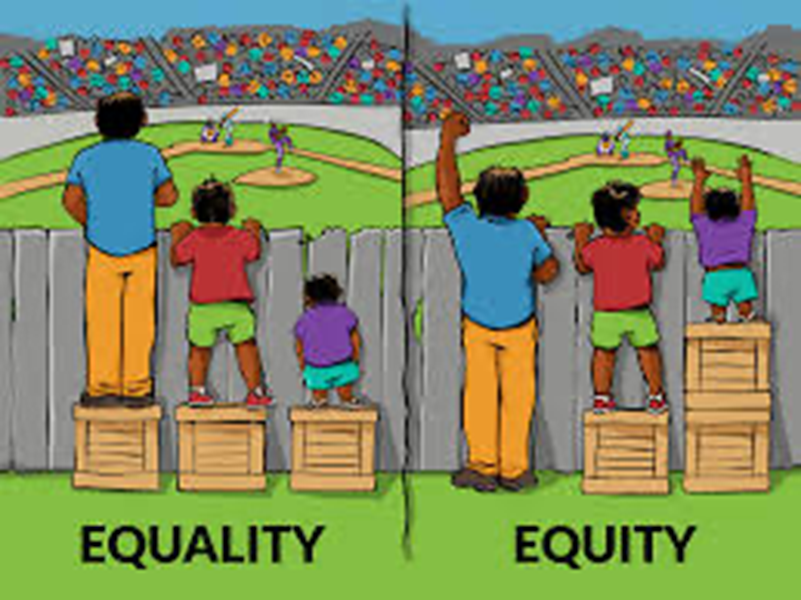 [Speaker Notes: “Equal opportunity” is defined broadly. The FHAA’s House Report explains that the Act “is a clear pronouncement of a national commitment to end the unnecessary exclusion of persons with handicaps from the American mainstream.” Smith & Lee Assocs., Inc., 102 F.3d at 795 (quoting H.R. Rep. No. 100-711, at 18 (1988)) (emphasis omitted). For that reason, “equal opportunity” protects not only the right “to use and enjoy a [particular] dwelling,” 42 U.S.C. § 3604(f)(3)(B), but also the broader right “to choose to live in single-family neighborhoods.” Smith & Lee Assocs., Inc., 102 F.3d at 795. Put differently, “‘[e]qual opportunity’ means that disabled individuals are entitled to live in the same residences and communities as non-disabled individuals, insofar as that can be accomplished through a reasonable accommodation or modification.” Hollis, 760 F.3d at 541 (emphasis added

Moreover, “‘equal opportunity[]’ . . . is concerned with achieving equal results, not just formal equality.” Smith]
Necessary
High Standard: 
“indispensable” “essential”
“as far as they are necessary”
Example: Amber Reineck House
“Therefore, as Atsalakis’ letter explained, an exemption from the Moratorium was necessary to ensure that women in recovery had an equal opportunity to live in a single-family neighborhood—or, as it happens, any other neighborhood—within the City of Howell.”
[Speaker Notes: “Necessary” sets a “high standard.” Vorchheimer v. Phila. Owners Ass’n, 903 F.3d 100, 105 (3d Cir. 2018). It means “‘indispensable,’ ‘essential,’ ‘something that cannot be done without.’” Davis v. Echo Valley Condo. Ass’n, 945 F.3d 483, 490 (6th Cir. 2019) 

“‘when such accommodations may be necessary’ . . . is another way of saying ‘whenever they are necessary’ or ‘as far as they are necessary.’ 
In context here, “necessary” “‘mandates a causation inquiry that examines whether the requested accommodation . . . would redress injuries that otherwise would prevent a disabled [person] from receiving the same [opportunity] as a non-disabled person would receive.’”]
Reasonable
The accommodation must not impose an undue financial or administrative burden.
An accommodation is reasonable if the costs of implementing it do not exceed any expected benefits it will provide to the disabled recipients. 
Would the accommodation interfere with the rights of a third party?
[Speaker Notes: In doing so, courts may take into account the effect that granting an accommodation request may have on “other potential applications.” Smith & Lee Assocs., Inc., 13 F.3d at 932. Courts may also consider whether the requested accommodation would “interfere with the rights of third parties.” Davis, 945 F.3d at 492 (“[A] third party’s rights do not have to be sacrificed on the altar of reasonable accommodation.” (internal quotation and alteration marks and citation omitted)).]
“Direct Threat” Exception
Applies to an individual whose tenancy would present a “direct threat” to the safety of other individuals or result in substantial physical damage
This is a very difficult standard requiring an individualized assessment that considers Reliable, Objective evidence of the threat.
If you hear this exception arise:
Ensure that the individual known propensities towards danger can show how circumstances have changed. (Such a request must be limited to the minimum of necessary information required to assess the threat.)
Require satisfactory and reasonable assurances that the individual will not pose a direct threat during her tenancy
[Speaker Notes: The exception cannot be applied whole-sale to a group or category of people
This can’t be used as a “catch-all” defense for discrimination

But, as recovery residence operators, know that it is baked into the law and you should ensure that individuals with a history of violence or presenting a threat to others have safe-guards in place such as assurances for their safe conduct]
Unequal Treatment
Is the zoning law applied unequally to similarly situated residences?
Just because an ordinance singles out people with disabilities, does not make it discriminatory – it might be seen as offering an advantage.
Is there a discriminatory purpose? For instance, city’s officials harbored personal animus or were ratifying NIMBY sentiments.
If the purpose is to disadvantage people with disabilities, then there’s discrimination
Remember that families receive specific constitutional protections that are stronger than the protections for friends, acquaintances and other groups.
[Speaker Notes: Supreme Court: Vill of Belle Terre 416 US 1 (1974) – group homes like boarding houses, frat houses have more people, create noise and increase parking pressures.  And, families deserve more constitutional protection than groups of friends, acquaintances or even strangers.

Ordinance that provides a streamlined process for RRs would be seen as receiving an advantage, not being treated unequally. 

And adult foster care may have special state laws guaranteeing permission in all residential zones if they are within a certain size.

State law makes a huge difference – is the group home a “family” under the law? Marbrunak was in Ohio and the answer was “yes” but the answer would be “no” in Michigan. 

Years ago, the Supreme Court held that “negative attitudes[ ] or fear . . . are not permissible bases for treating a home for [individuals with intellectual disabilities] differently from apartment houses, multiple dwellings, and the like. . . . [T]he City may not avoid the strictures of [the Equal Protection] Clause by deferring to the wishes or objections of some fraction of the body politic.” City of Cleburne v. Cleburne Living Ctr., 473 U.S. 432, 448 (1985);]
Quotas and Ghettoization
Distance/Spacing Requirements
Supposedly promote integration and prevent clustering
Often it’s insufficient to justify the burden it puts on the disabled
FHA protects the rights of the disabled to live in the residence and community of their choice
Limited Choices for Persons in Recovery
Belies the “justification” of preventing clustering, since persons in recovery need to live in a RR
[Speaker Notes: MDSS has not met that burden. MDSS claims that the 1500–foot spacing requirement integrates the disabled into the community and prevents “clustering” and **10 “ghettoization.” In addition, it argues that the spacing requirement also serves the goal of deinstitutionalization by preventing a cluster of AFC facilities from recreating an institutional environment in the community.
*291 As an initial matter, integration is not a sufficient justification for maintaining permanent quotas under the FHA or the FHAA, especially where, as here, the burden of the quota falls on the disadvantaged minority. See United States v. Starrett City Associates, 840 F.2d 1096, 1102–03 (2nd Cir.1988), cert. denied, 488 U.S. 946, 109 S.Ct. 376, 102 L.Ed.2d 365 (1988); Horizon House, 804 F.Supp. at 695. The FHAA protects the right of individuals to live in the residence of their choice in the community. Marbrunak, 974 F.2d at 45. If the state were allowed to impose quotas on the number of minorities who could move into a neighborhood in the name of integration, this right would be vitiated.
Larkin v. State of Mich. Dep't of Soc. Servs., 89 F.3d 285, 290–91 (6th Cir. 1996)

However, as we have previously noted, disabled individuals who wish to live in a community often have no choice but to live in an AFC facility. Smith & Lee Assoc., 13 F.3d at 931. Alternatively, if the disabled truly have the right to live anywhere they choose, then the limitations on AFC facilities do not prevent clustering and ghettoization in any meaningful way. Thus, MDSS's own argument suggests that integration is not the true reason for the spacing requirements.Larkin v. State of Mich. Dep't of Soc. Servs., 89 F.3d 285, 291 (6th Cir. 1996)]
NIMBY
“Notice” Rules
Suspicious because they can have the effect of facilitating organized opposition to the RR and its residents
Are city officials echoing and endorsing discriminatory statements? Imposing delays? 
Beware of social media
it can help you build community
but it can invite unwanted attention and amplify negative messages.
[Speaker Notes: Notifying the municipality or the neighbors of the proposed AFC facility seems to have little relationship to the advancement of these goals. In fact, such notice would more likely have quite the opposite effect, as it would facilitate the organized opposition to the home, and animosity towards its residentsLarkin v. State of Mich. Dep't of Soc. Servs., 89 F.3d 285, 292 (6th Cir. 1996)]
Or is it Paternalism?
The only clustering or segregation that will occur, then, is as the result of the free choice of the disabled. In other words, the state's policy of forced integration is not protecting the disabled from any forced segregation; rather, the state is forcing them to integrate based on the paternalistic idea that it knows best where the disabled should choose to live.Larkin v. State of Mich. Dep't of Soc. Servs., 89 F.3d 285, 291 (6th Cir. 1996)
How Courts Decide
Is an ordinance tailored to the needs of the disabilities or a one-size-fits-all safety standard?
Do all group homes need automated fire suppression systems?
Arlington Heights Factors (shed light on discriminatory purpose): 
Impact of the law
Historical background
Specific sequence of Events leading up to the law
Departures from Normal Procedures
Legislative history and contemporary statements by decision makers.
[Speaker Notes: In Arlington Heights, the Supreme Court identified six non-exhaustive factors
that often shed light on whether defendants enacted a law with discriminatory
purpose: 1) the “impact” of the enactment; 2) the “historical background” to the
enactment; 3) the “specific sequence of events leading up to the” enactment; 4)
“[d]epartures from the normal procedural sequence”; 5) “[s]ubstantive departures”;
and 6) the “legislative or administrative history . . ., especially where there are
contemporary statements by members of the decisionmaking body, minutes of its
meetings, or reports.”

The ordinance makes no effort, for example, to promulgate one set of safety standards tailored to the needs and abilities of developmentally disabled persons who are hearing impaired, another for those whose vision is impaired, another for those whose conditions impair their mobility, etc. Instead, the ordinance lumps all the requirements together and makes all of them applicable in the instance of every *48 developmental disability. The expense that would result from complying with needless safety requirements amounts to an onerous burden which has the effect of limiting the ability of these handicapped individuals to live in the residence of their choice.Marbrunak, Inc. v. City of Stow, Ohio, 974 F.2d 43, 47–48 (6th Cir. 1992)

Therefore, in order for facially discriminatory statutes to survive a challenge under the FHAA, the defendant must demonstrate that they are “warranted by the unique and specific needs and abilities of those handicapped persons” to whom the regulations apply.Larkin v. State of Mich. Dep't of Soc. Servs., 89 F.3d 285, 290 (6th Cir. 1996)]
Cautionary Reminder: Discretion to Legislate
“It is said, however, that if two unmarried people can constitute a ‘family,’ there is no reason why three or four may not. But every line drawn by a legislature leaves some out that might well have been included. That exercise of discretion, however, is a legislative, not a judicial, function.” Id. at 8, 47 S.Ct. at 1540 (footnote omitted). We find that Taylor's definition of a “family” is a constitutional exercise of its legislative discretion to zone a residential neighborhood.Smith & Lee Assocs., Inc. v. City of Taylor, Mich., 13 F.3d 920, 925 (6th Cir. 1993)
[Speaker Notes: How is the family defined?]
Issue Spotting
Efforts to tailor the ordinances to the FHA?
Does the rule tie to the legitimate needs of the persons with disabilities?
Is there a process for appeals and does it provide for predictable, fair results? Or is it ad hoc?
Does the burden fall too heavily on the persons with disabilities to get their opportunity for housing?
Is the regulation overly broad? and not tailored to the needs of the persons with disabilities?
Is there a requirement that seems more about inciting NIMBY?
Avenues to Pursue
Informal and Formal Advocacy
Zoning/Planning Board & Appeal
State Civil Rights Commissions
HUD
Litigation/Courts
Strategy
Try to work with the system and the administrators and planning boards. You could get your way without a lawsuit. OR you could get more evidence of bias if you have to go to the courts.

Engage with your local Fair Housing Enforcement Organization. https://nationalfairhousing.org/find-help/
Questions? Comments?